KARIÉROVÉ PORADENSTVÍJ. Holland
PhDr. Eva Chalupová, PhD.
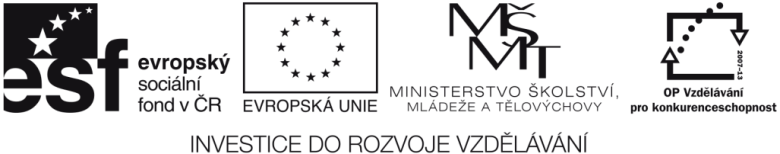 J. HOLLAND
– volba povolání ve shodě s osobností (modální typ, individuální typ)
		typ realistický, intelektuální, sociální, konvenční, podnikavý, umělecký


6 typů pracovního prostředí

6 typů osobnosti 

shoda
TYPY PRACOVNÍHO PROSTŘEDÍ
motorické prostředí -  zemědělci, strojníci, letci, řidiči, tesaři, maséři, opraváři, švadleny, malíři, zedníci, elektroinstalatéři 

intelektuální prostředí - matematici, chemici, fyzici, biologové

estetické prostředí - hudebníci, výtvarníci, aranžéři, sochaři, malíři, spisovatelé, básníci

podpůrné prostředí - učitelé, poradci, sociální pracovníci, diplomaté  

přesvědčující prostředí  -  státní funkcionáři, řídící pracovníci, úředníci pojišťoven, právníci, obchodníci

konformní prostředí - administrativní pracovníci, účetní, sekretáři
TYP OSOBNOSTI
R - realistický typ

I (investigative) – výzkumný, kognitivní

A (artistic) – umělecký

S – sociální

E (enterprising) – podnikavý, přesvědčující, motivační

C (conventional) – konvenční, přizpůsobivý
R – realistický typ

Fyzická síla, motorická koordinace, obratnost.
Konkrétní dobře definované problémy.
Raději úkol manuálně provede (než o  něm přemýšlí).
Vyhýbá se situacím, které vyžadují verbální a interpersonální obratnost.

I (investigative) – výzkumný, kognitivní

Problémy teoreticky promýšlet.
Sklony pochopit a myšlenkově organizovat tento svět.
Nejasné, obtížné úkoly, abstrakce, nekonvenční hodnoty a postoje.
Vyhýbá se interpersonálním problémům.
A (artistic) – umělecký

Nepřímé vztahy k ostatním lidem, vyhýbá se problémům vyžadujícím interpersonální interakci.
Velká potřeba pro individuální vyjádření, sebevyjádření uměleckým způsobem, větší potřeba přímého emočního vyjádření.
Raději úkol manuálně provede (než o  něm přemýšlí).

S – sociální

Učitelské a terapeutické role.
Verbální a interpersonální obratnost.
Humanistické hodnoty.
E (enterprising) – podnikavý, přesvědčující, motivační
Verbální obratnost – ovládání druhých.
Silné dominantní a mocenské tendence.
Potřeba obtížných, náročných a nejasných verbálních úkolů.
Zájem o sebeuplatnění, moc, významné společenské postavení a vůdčí roli.

C (conventional) – konvenční, přizpůsobivý
Stabilizované a přesně definované administrativní činnosti, podřízené role, konformita.
Posuzují se podle toho, jak je soudí druzí, nadměrná sebekontrola.
Mají zájem o pravidla a regulace pro život.
SHODA – typ prostředí + typ osobnosti
TYP PROSTŘEDÍ

motorické prostředí
intelektuální prostředí

estetické prostředí
podpůrné prostředí
přesvědčující prostředí

konformní prostředí

-----------------------------------------
Kariérové konflikty
Informovanost, věk
TYP OSOBNOSTI

R - realistický typ
I (investigative) – výzkumný, kognitivní typ
A (artistic) – umělecký typ
S – sociální typ
E (enterprising) – podnikavý, přesvědčující, motivační typ 
C (conventional) – konvenční, přizpůsobivýtyp
DVP – Dotazník volby povolání a plánování profesní kariéry
Testcentrum, Praha 2003
Dotazník, Rejstřík profesí
Fce diagnostická
Administrace – individuální, skupinová
Od 15 let, pro dospělé
Hollandova teorie
Osobní údaje, preference, činnosti, schopnosti, povolání – RAISEC, vlastní odhad, vyhodnocení – třímístný kód, interpretace, možnosti profesního uplatnění, stručně Hollandova teorie.
Obrázkový test profesní orientace
IPPP, Praha 2005
Hollandova teorie
Administrace – individuální, skupinová 
Fce – diagnostická, didaktická

Obrázkový test profesní orientace
Zájmový dotazník
Dotazník sebehodnocení vlastních schopností, dovedností a zájmů
Inventář pracovních činností